Market Analysis: Monopolies and Monopsonies
ECON 300
ECON 300
DEPARTMENT OF BUSINESS & ECONOMICS
1
Breaking the Rules of Perfect Competition
Up to this point, we have been analyzing the output market under perfect competition.
Infinite number of producers and consumers, and
Homogeneous products, and
Perfect information, and
Free entry and exit, and
Zero transaction costs.

Today, we will be examining the profit maximization process for monopolists.
Breaking Rule #1: One Producer, Infinite Consumers.
ECON 300
DEPARTMENT OF BUSINESS & ECONOMICS
2
Sources of Monopoly Power
Monopolies exist in the real world, and can have “natural” causes including, but not limited to…
Economies of Scale, or
Economies of Scope.

Some artificial or institutional factors may lead to the rise of a monopoly in the economy such as…
Patents and Copyrights, or
Resource Constraints.
ECON 300
DEPARTMENT OF BUSINESS & ECONOMICS
3
Economies of Scale
ECON 300
DEPARTMENT OF BUSINESS & ECONOMICS
4
Economies of Scope
Firms may be more efficient in production when they produce two or more related products.

Cost of producing separately is greater than the cost of producing jointly.

For instance, firms that offer internet services often offer cable TV, landline, or broadband services, because these services share a common cost.

Economies of scale is the efficiency arising from “volume.” 

Economies of scope is the efficiency arising from “variety.”
ECON 300
DEPARTMENT OF BUSINESS & ECONOMICS
5
Patents and Resource Constraints
Patents on new technology, or copyright on creative work can serve as a barrier to entry.
The technology behind Post-it notes was protected until 1997.
Now, firms other than 3M (the original patent holder) can produce sticky notes based on this technology.
However, the name “Post-it” is still protected under trademarks.

Sometimes, inputs required in production may be limited.
Rare-earth elements are crucial in the production of electric vehicles, phones, stealth fighter jets, etc.
As of 2020, 98% of all rare-earth materials used in the EU was imported from China.
ECON 300
DEPARTMENT OF BUSINESS & ECONOMICS
6
Monopoly vs. Perfect Competition
The single most impactful difference between a monopoly and perfect competition is that the producer has market power.

Recall that in a perfectly competitive output market with infinite producers, a single firm did not have the power to set prices.

In a monopoly, where there is a single producer of a good, that firm alone can dictate the price and quantity supplied.
ECON 300
DEPARTMENT OF BUSINESS & ECONOMICS
7
Monopoly vs. Perfect Competition
Individual Firms’ Demand under Perfect Competition
The Monopoly Producer’s Demand Curve
ECON 300
DEPARTMENT OF BUSINESS & ECONOMICS
8
Monopoly Producer’s Individual Demand Curve
Monopoly producers face the entire market’s demand as their individual firm’s demand.

They can exert market power by controlling the amount of output they produce.
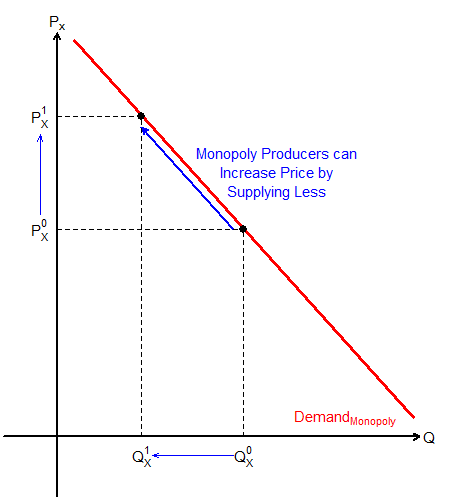 ECON 300
DEPARTMENT OF BUSINESS & ECONOMICS
9
Profit Maximization ofMonopoly Producers
ECON 300
DEPARTMENT OF BUSINESS & ECONOMICS
10
Example: Profit Maximization of Monopolies
ECON 300
DEPARTMENT OF BUSINESS & ECONOMICS
11
Example: Profit Maximization of Monopolies
ECON 300
DEPARTMENT OF BUSINESS & ECONOMICS
12
Example: Profit Maximization of Monopolies
ECON 300
DEPARTMENT OF BUSINESS & ECONOMICS
13
Example: Profit Maximization of Monopolies
ECON 300
DEPARTMENT OF BUSINESS & ECONOMICS
14
Example: Profit Maximization of Monopolies
ECON 300
DEPARTMENT OF BUSINESS & ECONOMICS
15
Example: Profit Maximization of Monopolies
ECON 300
DEPARTMENT OF BUSINESS & ECONOMICS
16
Example: Profit Maximization of Monopolies
ECON 300
DEPARTMENT OF BUSINESS & ECONOMICS
17
Example: Profit Maximization of Monopolies
ECON 300
DEPARTMENT OF BUSINESS & ECONOMICS
18
Example: Monopolies vs. Perfect Competition
ECON 300
DEPARTMENT OF BUSINESS & ECONOMICS
19
Example: Monopolies vs. Perfect Competition
ECON 300
DEPARTMENT OF BUSINESS & ECONOMICS
20
Profit Maximization ofMonopoly Producers
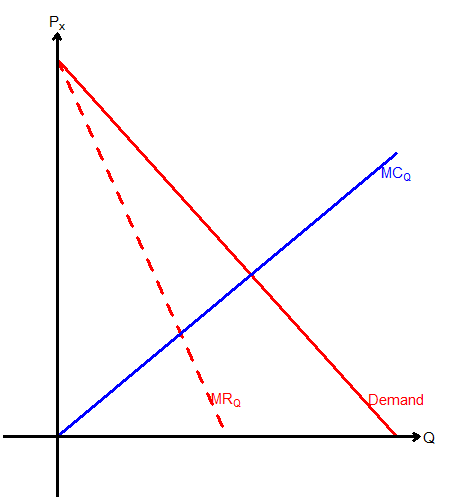 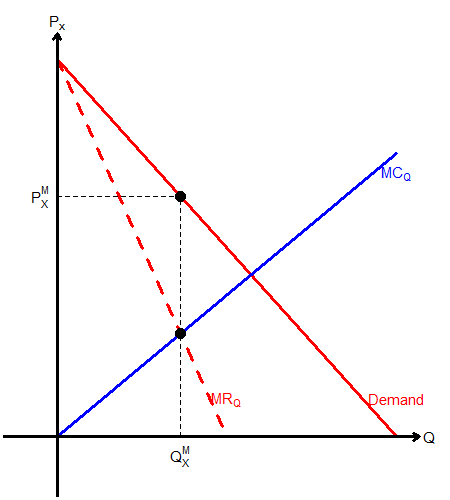 ECON 300
DEPARTMENT OF BUSINESS & ECONOMICS
21
Monopolies vs. Perfect Competition
ECON 300
DEPARTMENT OF BUSINESS & ECONOMICS
22
Changes in Societal Surplus
Perfect Competition
Monopoly
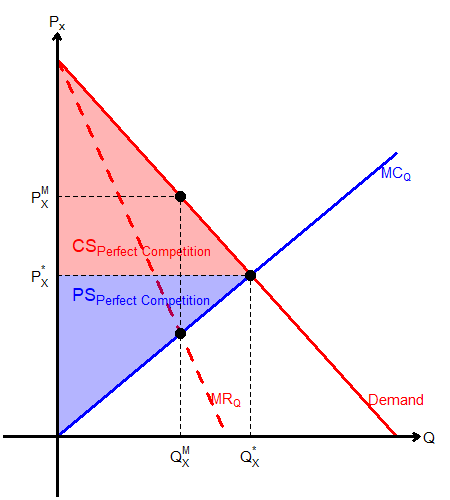 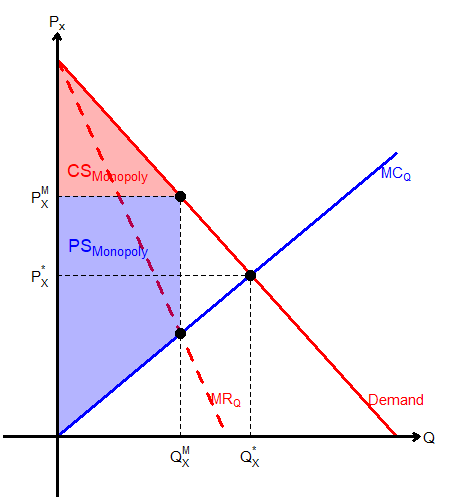 ECON 300
DEPARTMENT OF BUSINESS & ECONOMICS
23
Breaking the Rules of Perfect Competition… Again
Let us now consider a flipped case. We will be looking into a market where there is a single consumer with infinitely many producers.
Breaking Rule #1: Infinite Producers, One Consumer.

We call this situation a Monopsony.

May arise in the labor market, when there is a single large employer in some commuting zone.

The firm will be the only entity that demands labor, setting up a monopsony.
ECON 300
DEPARTMENT OF BUSINESS & ECONOMICS
24
Profit Maximization ofMonopsony Producers
ECON 300
DEPARTMENT OF BUSINESS & ECONOMICS
25
Example: Profit Maximization ofMonopsony Producers
ECON 300
DEPARTMENT OF BUSINESS & ECONOMICS
26
Example: Profit Maximization ofMonopsony Producers
ECON 300
DEPARTMENT OF BUSINESS & ECONOMICS
27
Example: Profit Maximization ofMonopsony Producers
ECON 300
DEPARTMENT OF BUSINESS & ECONOMICS
28
Example: Profit Maximization ofMonopsony Producers
ECON 300
DEPARTMENT OF BUSINESS & ECONOMICS
29
Example: Profit Maximization ofMonopsony Producers
ECON 300
DEPARTMENT OF BUSINESS & ECONOMICS
30
Example: Profit Maximization ofMonopsony Producers
ECON 300
DEPARTMENT OF BUSINESS & ECONOMICS
31
Example: Profit Maximization ofMonopsony Producers
ECON 300
DEPARTMENT OF BUSINESS & ECONOMICS
32
Example: Profit Maximization ofMonopsony Producers
ECON 300
DEPARTMENT OF BUSINESS & ECONOMICS
33
Example: Monopsony vs. Perfect Competition
ECON 300
DEPARTMENT OF BUSINESS & ECONOMICS
34
Example: Monopsony vs. Perfect Competition
ECON 300
DEPARTMENT OF BUSINESS & ECONOMICS
35
Example: Profit Maximization ofMonopsony Producers
ECON 300
DEPARTMENT OF BUSINESS & ECONOMICS
36
Monopsony vs. Perfect Competition
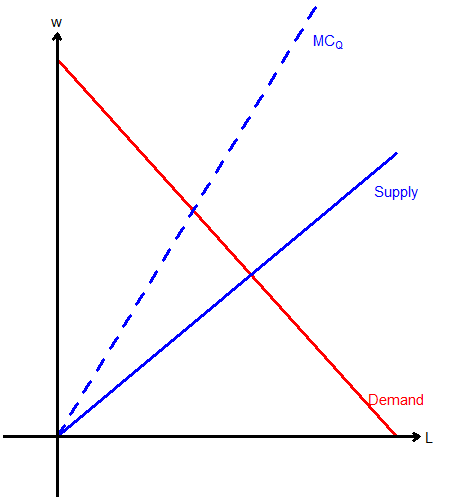 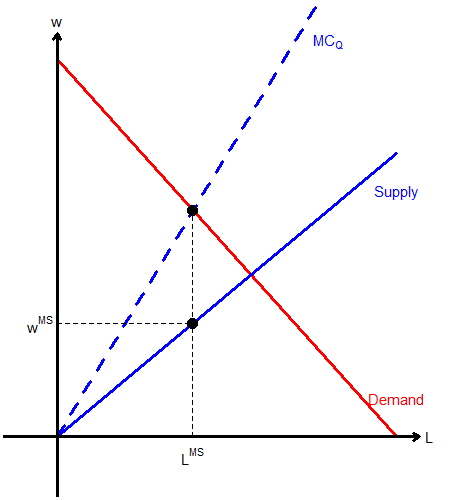 ECON 300
DEPARTMENT OF BUSINESS & ECONOMICS
37
Monopsony vs. Perfect Competition
ECON 300
DEPARTMENT OF BUSINESS & ECONOMICS
38
Changes in Societal Surplus
Perfect Competition
Monopsony
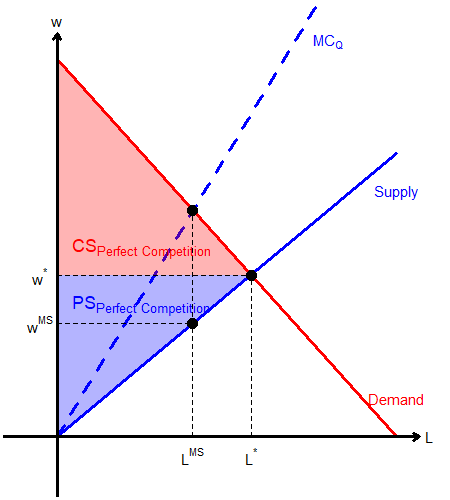 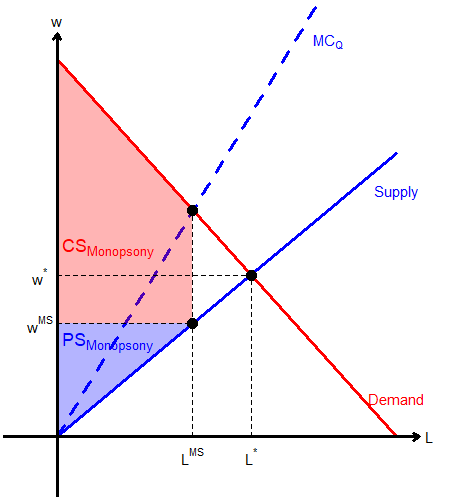 ECON 300
DEPARTMENT OF BUSINESS & ECONOMICS
39